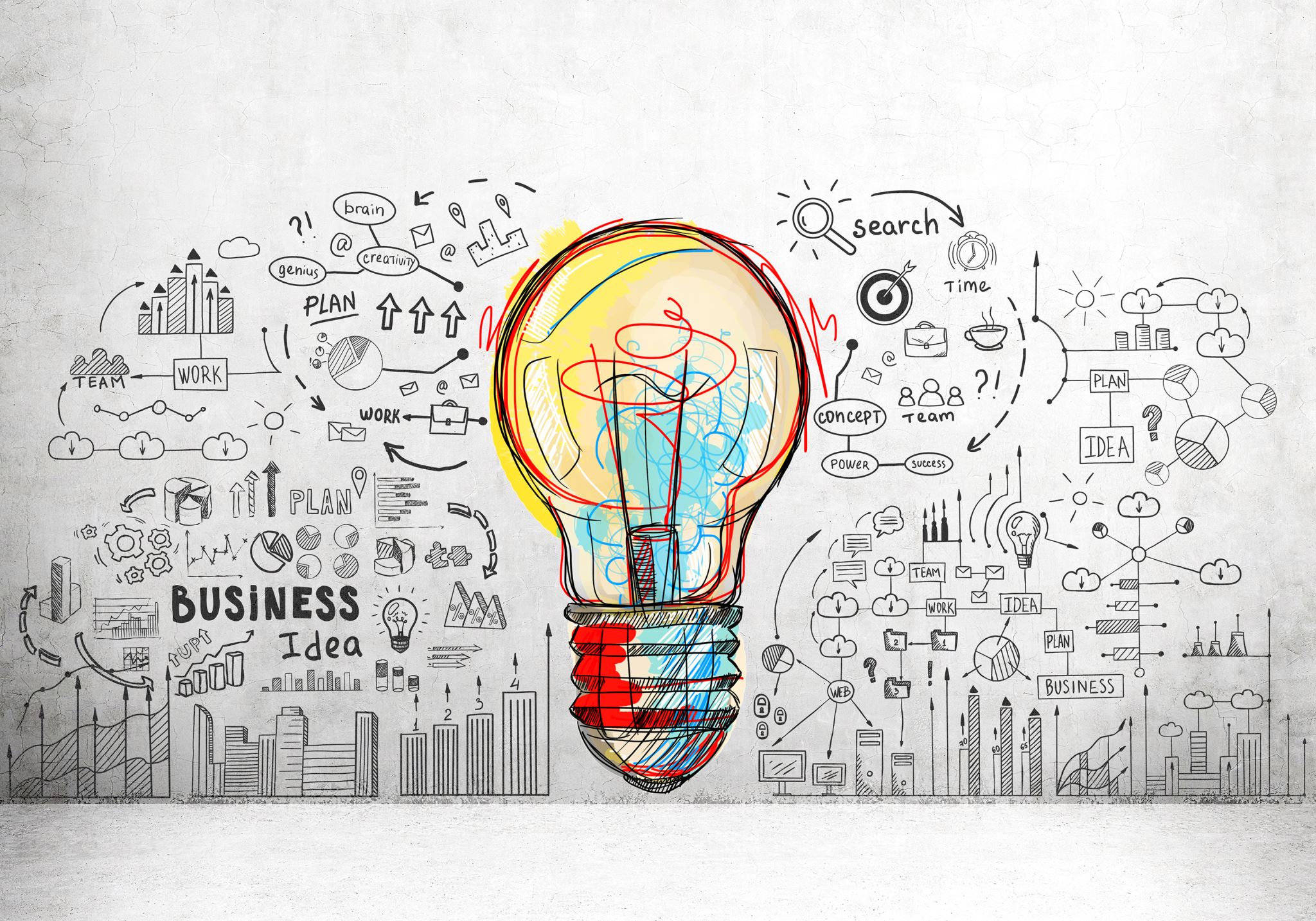 Laidininko varžos apskaičiavimas
Prienų r. Balbieriškio pagrindinė mokykla
Parengė: 9 klasės mokinė Eglė Lukoševičiūtė
Mokytoja: Evelina Džervienė
2023 m.
Turinys:
Varža
Kūno savybė priešintis elektros srovei. Ji egzistuoja todėl, kad laisvieji elektronai sąveikauja su laidininko atomais. Kiekvieną kartą išvaduojant elektroną iš atomo įtakos, panaudojama šiek tiek energijos, kuri virsta šiluminiais nuostoliais, o kartais ir šviesa. Juo labiau trukdomas elektronų judėjimas, tuo didesnė elektrinė varža. Metaliniame laidininke, kylant temperatūrai, didėja elektronų judėjimo greitis, dažnėja elektronų susidūrimai su atomais. Visų metalų varža kylant temperatūrai didėja.
Laidininko varža
Laidininko elektrinė varža yra tiesiogiai proporcinga laidininko ilgiui, atvirkščiai proporcinga jo skerspjūvio plotui ir priklauso nuo laidininko medžiagos.
Elektrinė varža priklauso nuo laidininko matmenų (ilgio l, skerspjūvio ploto S) ir medžiagos, iš kurios padarytas laidininkas (savitosios varžos ρ). 
[R] - laidininko varža 1Ω
[l] - ilgis 1m
[S] - plotas 1m² arba 1mm²
[ρ] - medžiagos savitoji elektrinė varža 1Ω · m arba 1Ω · mm²/m
Savitoji medžiagos varža
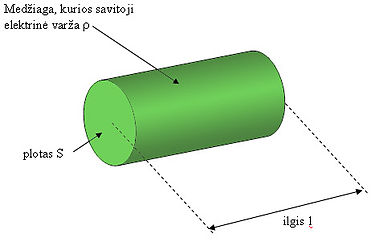 Kai kurių medžiagų savitosios varžos lentelė
Varžos matavimo vienetai
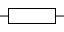 Rezistorius
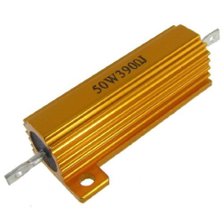 Rezistorius arba varžas – tam tikros varžos prietaisas, naudojamas reikiamai įtampai sudaryti. Jis priešinasi per jį tekančiai elektros srovei, sukurdamas įtampos kritimą tarp kontaktų.
Omas
Išvestinis SI sistemos elektrinio impedanso ir elektrinės varžos (nuolatinės srovės atveju) matavimo vienetas. Kuris iškarto parodo laidininko varžą. Pavadintas vokiečių fiziko Georgo Omo vardu.
Multimetras - gali būti naudojamas matuoti varžai omais.
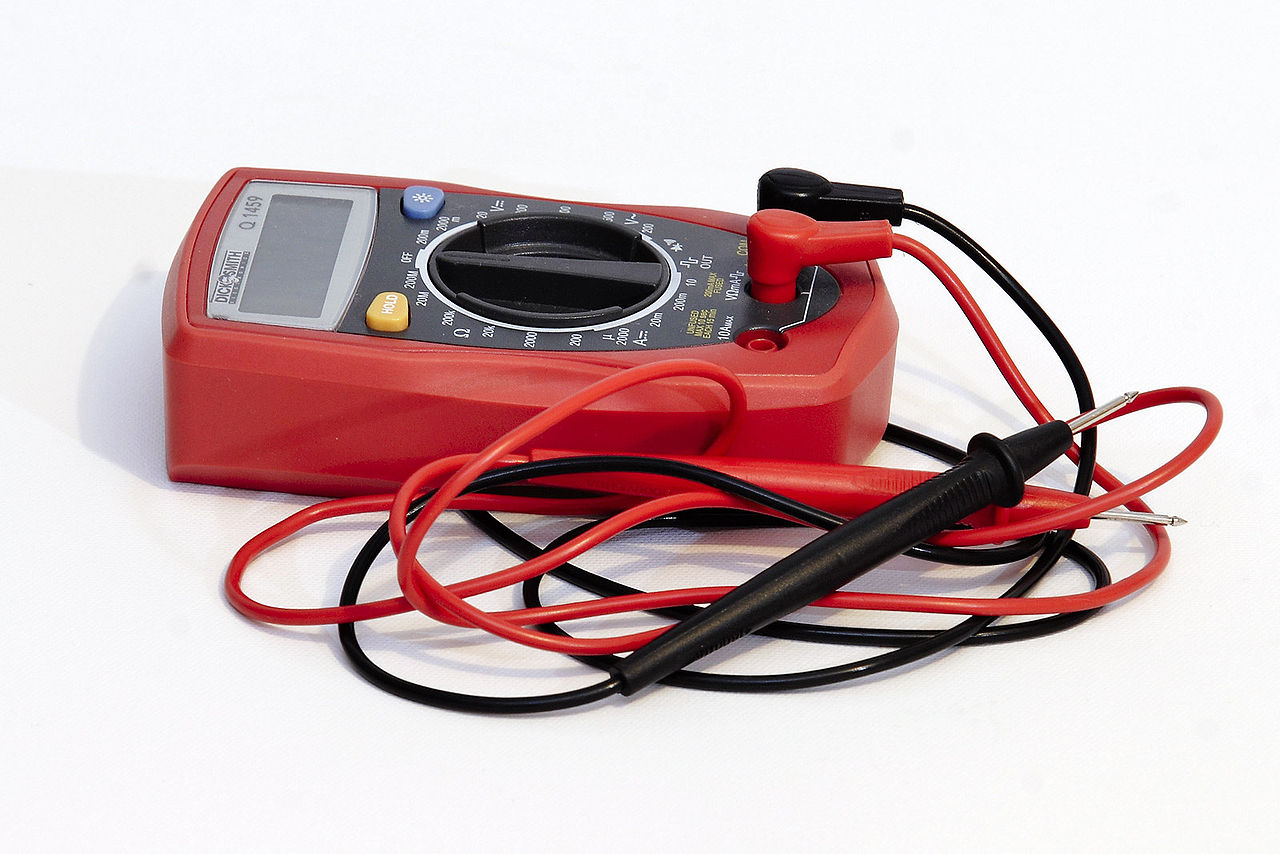 Georgas Simonas omas (1789 - 1854)
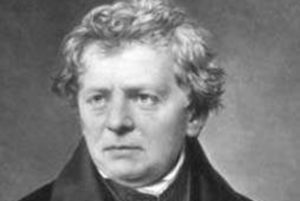 Vokiečių kilmės fizikas ir matematikas, turėjęs labai svarbų vaidmenį plėtojant fiziką, ypač srityje, susijusioje su elektrodinamika. Šiai šakai priklausė įstatymas, pavadintas jo vardu (Ohmo įstatymas).Sukimo balansas turi jo vardą, nes jis naudojamas elektrostatiniams lygiams matuoti. Ji taip pat yra atsakinga už akustinę varžą, kuri taip pat žinoma kaip Ohmo akustinė dėsnis. Tuo metu buvo priimtas sprendimas, kad elektrinės varžos vienetas būtų pavadintas Ohmadu, tačiau 1867 m. Galutinai buvo nuspręsta, kad vienetas tiesiog bus pavadintas omu, vokiečių mokslininko vardu.atymas).Tuo pačiu metu buvo nustatyta, kad pasipriešinimo simbolis bus raidė omega, kuri yra paskutinė graikų abėcėlės raidė. Williamo Preece'o pasiūlyta pasirinkimo priežastis yra ta, kad šios raidės tarimas yra panašus į fonemą, kuri sukelia žodžio ohm tarimą.
OMO DĖSNIS
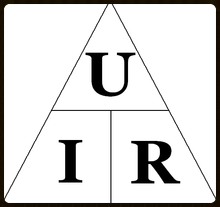 „Omo trikampis“, padedantis įsiminti dėsnio taikymą (U:I=R, U:R=I, I·R=U).
Ommetras
Ommetras - aktyviosios elektrinės varžos, išreikštos omais, matuoklis. Būna logometrinis (logometras graduotas varžos vienetais) arba elektroninis. Pastarieji ommetrai jautresni ir tikslesni (turi elektroninį stiprintuvą); rodmenų atskaitos įtaisai analoginiai arba skaitmeniniai.
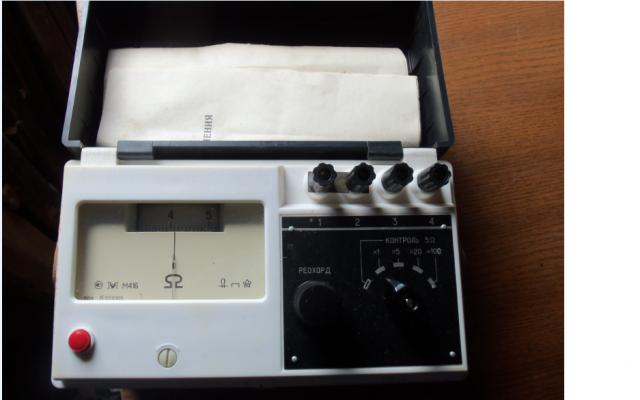 Kaip apskaičiuoti laidininko varžą?
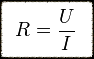 Reostatai
Reostatai – keičiamos varžos prietaisai, turintys du išvadus (fiksuotą ir perkeliamą). Perkeliant judamą kontaktą, keičiasi į elektros grandinę įjungta reostato dalis, taigi ir reostato elektrinė varža. Reostatai naudojami elektrinėse grandinėse reguliuoti įtampą arba srovės stiprį. Reostato terminas paprastai vartojamas maždaug pusės vato galingumo ir galingesniems prietaisams vadinti. Reostatai skirstomi į metalinius, skystinius ir anglinius. Ant kiekvieno šliaužiklinio reostato nurodyta didžiausia jo varža ir leidžiamoji srovė, kurios negalima viršyti, nes perdegs reostato viela.
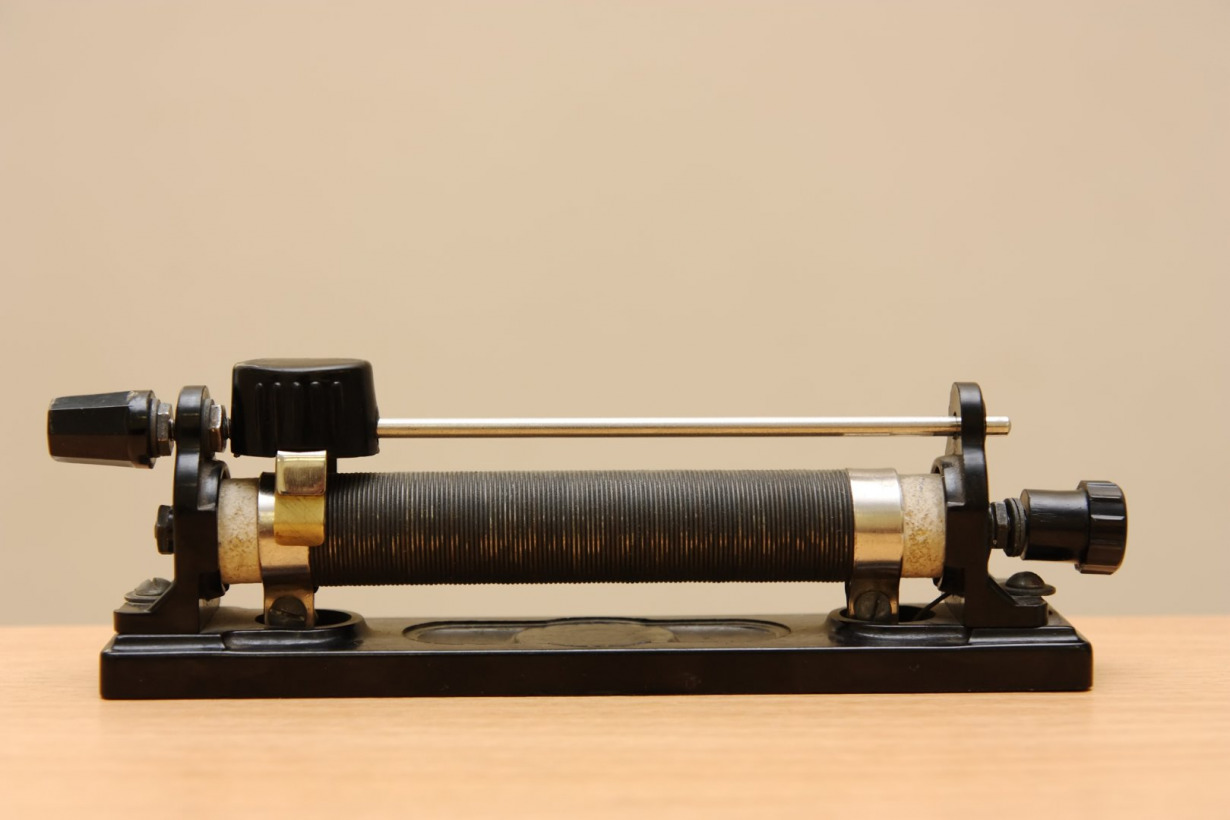 1.Bandymas
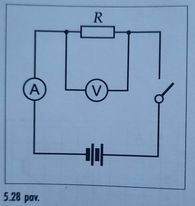 Pagal 5.28 paveiksle pavaizduotą elektrinę schemą sujunkime grandinę iš srovės šaltinio, ampermetro, voltmetro, jungiklio ir vienos iš stovelyje įtaisytų vielų (schemoje ji pažymėta raide R). Ampermetru išmatavę srovės stiprį grandinėje, o voltmetru - įtampą tarp vielos galų, apskaičiuokime vielos varžą  R. Paskui šią vielą pakeiskime kita  tokios pat medžiagos ir skerspjūvio, tik perpus trumpesne viela ir vėl pagal ampermetro  bei voltmetro rodmenis apskaičiuokime jos varžą. Matome, kad ilgesnės vielos varža yra dvigubai didesnė.

Todėl galime tvirtinti, jog vielos varža yra tiesiogiai proporcinga jos ilgiui R~l.
2.Bandymas
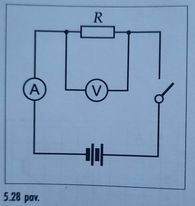 Pakartokime pirmąjį bandymą, jungdami paeiliui vienodo ilgio, bet skirtingo storio (skirtingo skerspjūvio) vielas. Vėl apskaičiuokime jų varžą. Įsitikinsime, kad juo storesnė viela, juo mažesnė jos varža.

Taigi vielos varža yra atvirkščiai proporcinga jos storiui (skerspjūvio plotui):
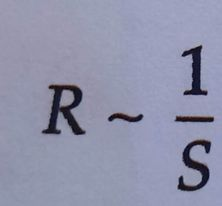 3.Bandymas
Vėl pakartokime pirmąjį bandymą jungdami paeiliui dviejų skirtingų medžiagų, pavyzdžiui, nikelio ir nichromo, bet vienodų matmenų (ilgio ir storio) vielas. Apskaičiuokime jų varžą.

Ji skirtinga, t. y. priklauso nuo medžiagos, iš kurios pagaminta viela.
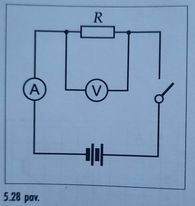 Apibendrinę bandymų rezultatus, galime padaryti išvadą: laidininko elektrinė varža yra tiesiogiai proporcinga  jo skerspjūvio plotui ir priklauso nuo laidininko medžiagos.
Testas
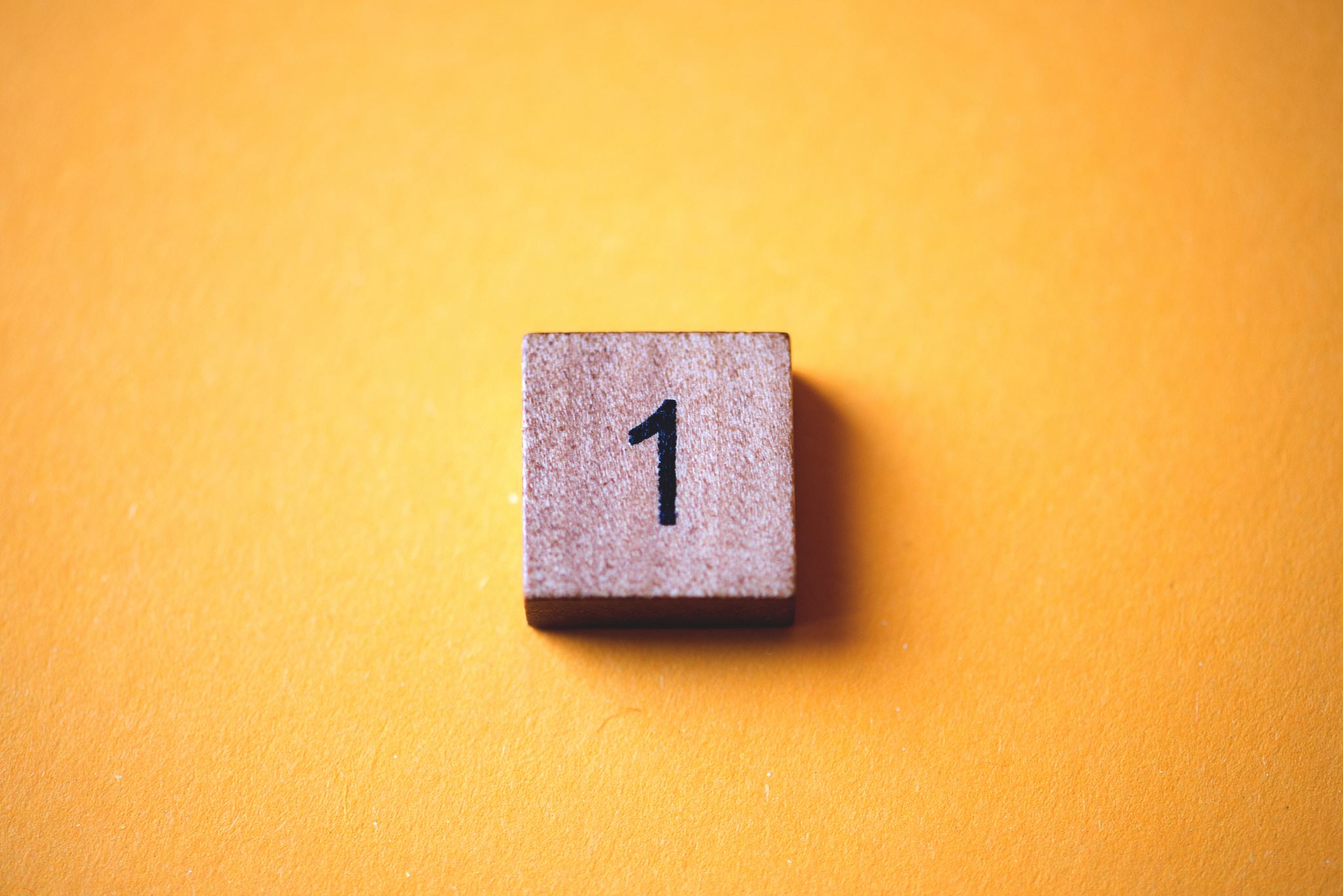 1. Visų metalų varža temperatūrai kylant?
A) Didėja
B) Mažėja 
C) Nekinta
2.Kaip žymimas rezistorius?
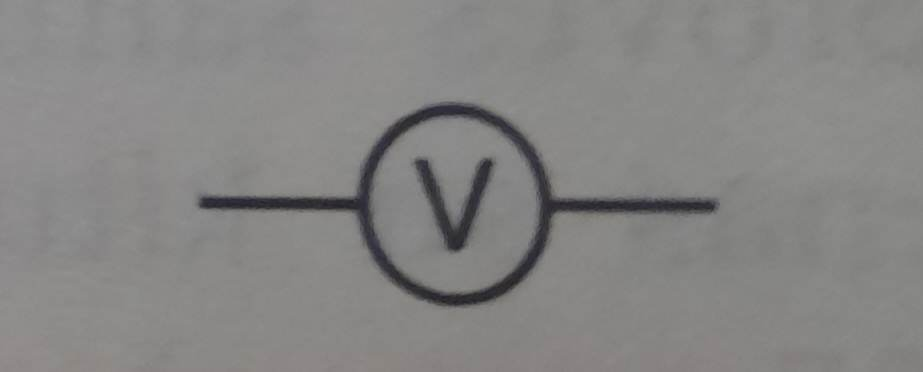 A)
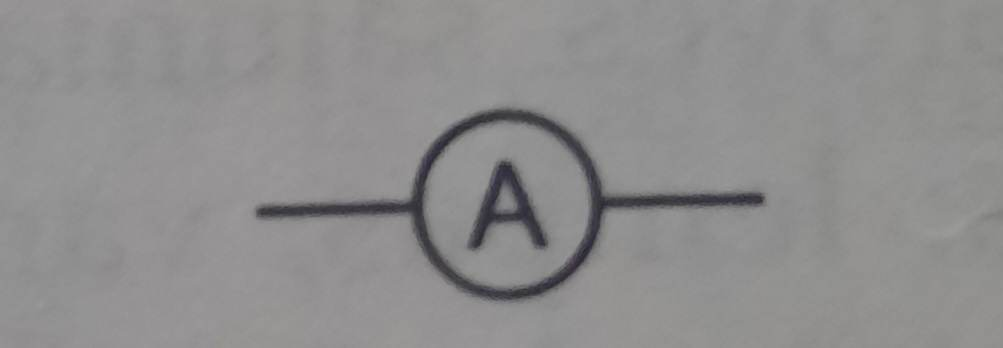 B)
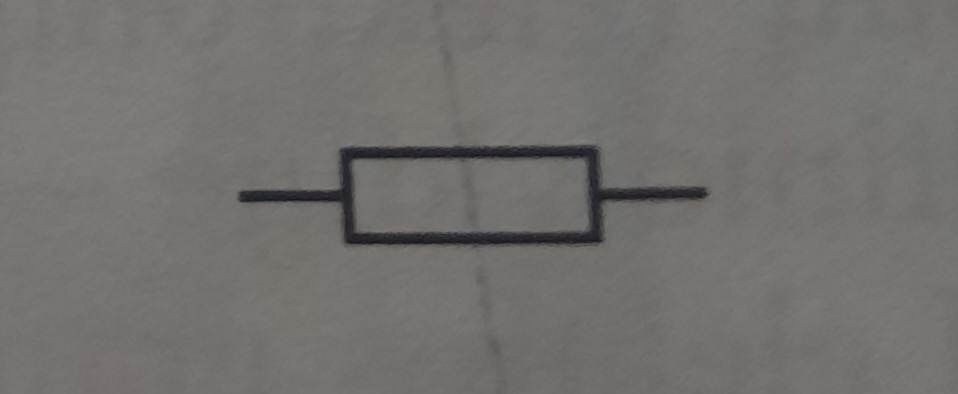 C)
3.Kuo matuojama varža?
4. Kokia yra laidininko varžos formulė?
5. Ar laidininko įtampa priklauso nuo elektrinės įtampos?
A) Priklauso
B) Nepriklauso
6. Kokiais prietaisais galima išmatuoti laidininko varžą?
A) Ampermetru
B) Multimetru
C) Ommetru
D) Voltmetru
7. Ar laidininko varža priklauso nuo jo ilgio?
A) Proporcinga laidininko ilgiui
B) Atvirkščiai proporcinga laidininko ilgiui
C) Proporcinga laidininko ilgiui
D) Neproporcinga laidininko ilgiui
8. Jeigu laidininko ilgį padidinsime 3 kartus varža:A) Padidės 3 kartusB) Sumažės 3 kartusC) Nepasikeis
9. Kuris vienetas didesnis kiloomas ar megaomas?
A) Lygūs
B) Kiloomas
C) Megaomas
10. Varža tai savybė:
Atsakymai:
1. Uždavinys
Medžiagos savitoji elektrinė varža 0,40 Ω*mm²/m, ilgis 1 m, skerspjūvio plotas 0,5 mm² Kokia yra šio laido varža?
Sprendimas:
Atsakymas: 0,8 Ω
2. UždavinysKokia yra 2 m ilgio ir 0,5 mm² skerspjūvio ploto nikelininio laido varža?
Duota:l=2 mS=0,5 mm²𝜌=0,40 Ω*mm²/m
Sprendimas:
Rasti: R=?
Atsakymas: 1,6Ω
3. Uždavinys
Laidininko varža 10 Ω, ilgis 100 m, skerspjūvio plotas 1,0 mm². Iš kokios medžiagos pagamintas laidininkas?
Sprendimas:
𝜌=10Ω*1,0mm²/100m=0,1Ω*mm²/m







Atsakymas: 0,1 Ω*mm²/m iš geležies
4. UždavinysRite, susukta iš 0,75 mm² skerspjūvio ploto nichrominės vielos, teka 20 mA stiprio srovė. Įtampa tarp ritės galų 4,4 V. Koks yra vielos ilgis?
5. Uždavinys45 m ilgio varinės vielos varža lygi 1 Ω. Koks yra šios vielos skerspjūvio plotas?
Ačiū už dėmesį